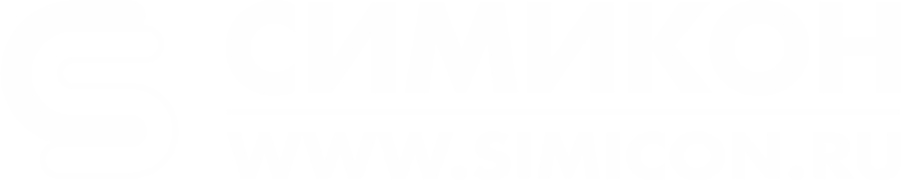 Комплексы фотовидеофиксации –элемент умной транспортной инфраструктуры
Татарников Олег Николаевич
Генеральный директор ООО «СИМИКОН-СЕРВИС»
СИМИКОН – надежность и опыт
>11 000
> 33 ЛЕТ
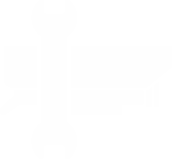 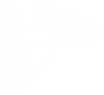 поставлено комплексов ФВФ
успешной работы
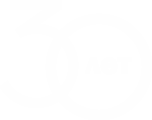 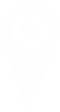 > 80
>100
регионов России
сервисных центров и партнеров
эксплуатируют наши приборы
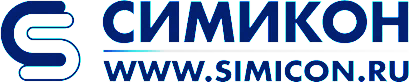 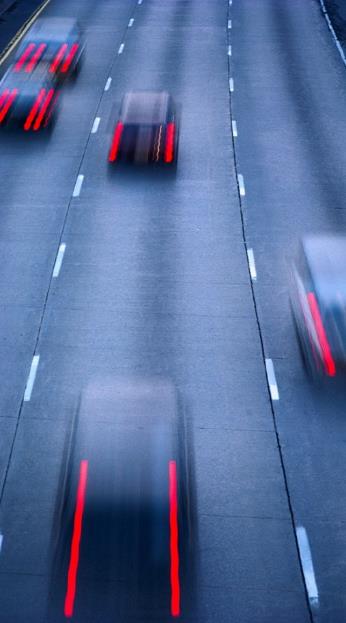 Основные возможности комплексов ФВФ
Комплексные решения на базе ФВФ «КОРДОН», «ГРОМ»
КОНТРОЛЬ ЗА БДД
Видеонаблюдение, проверка и поиск ТС по базам данных, антитеррор
ИТС, сбор статистики, информирование водителей, «умные» светофоры
Фотовидеофиксация нарушений ПДД
Управление дорожным движением
Охрана и безопасность
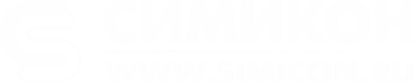 Комплексы ФВФ
КОРДОН.ПРО
КОРДОН-КРОСС
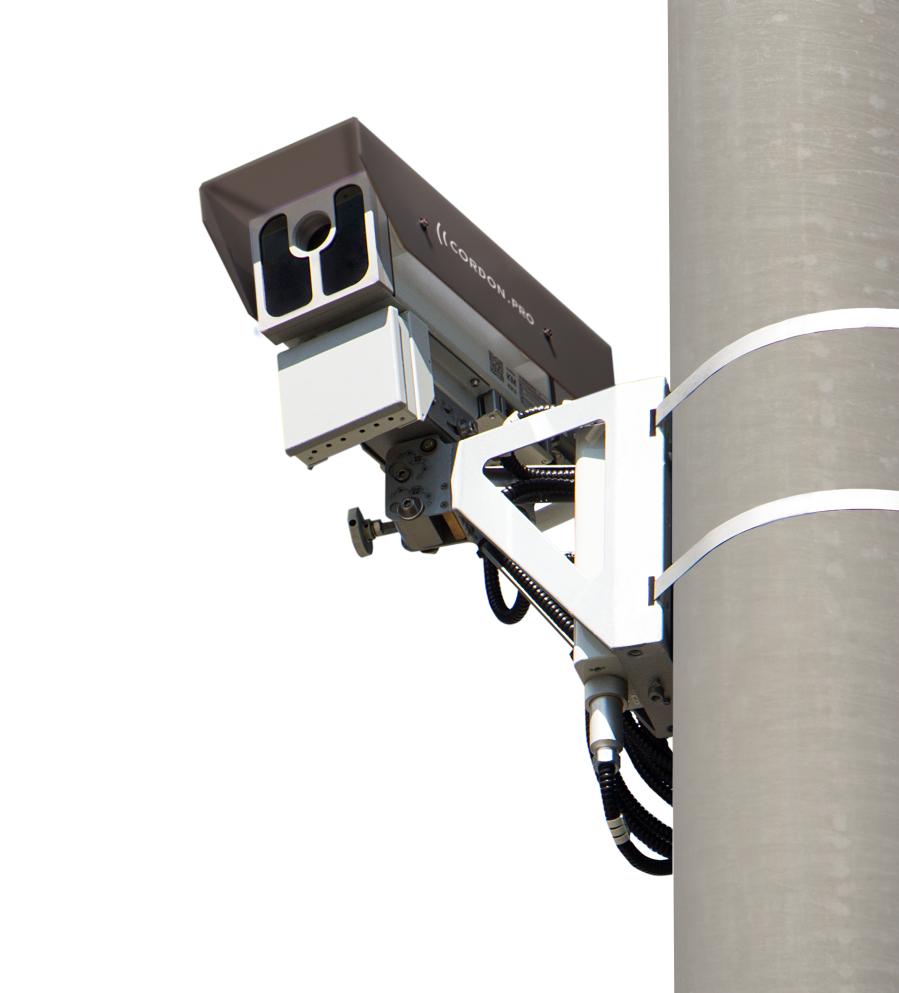 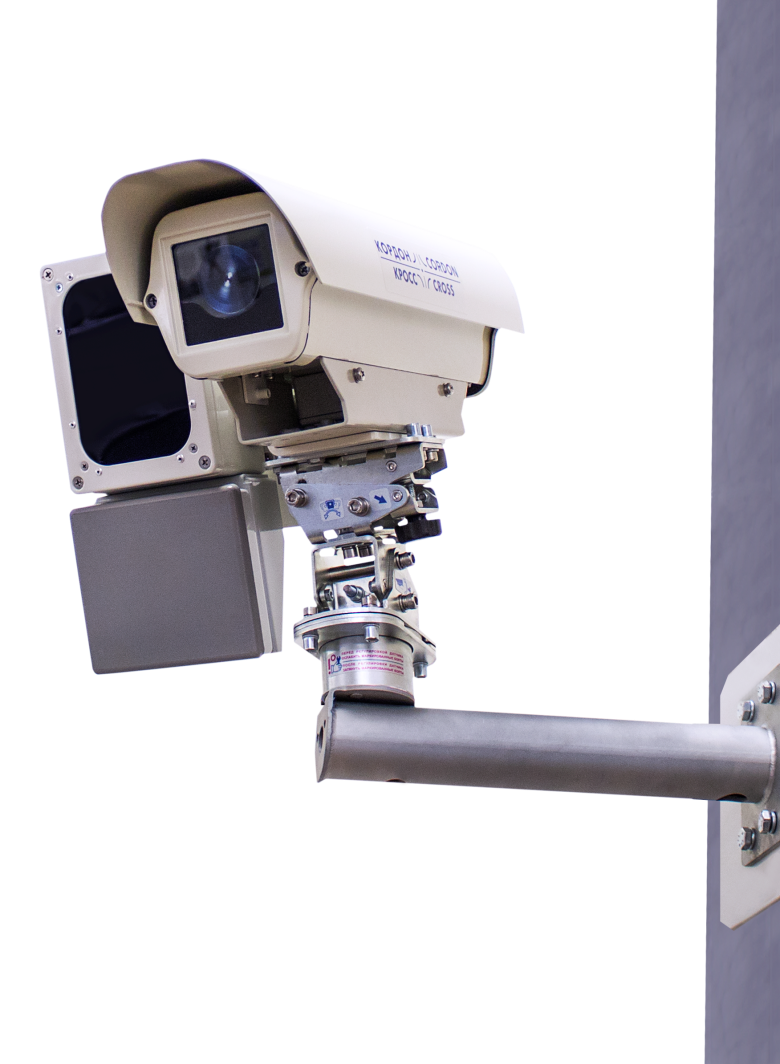 Универсальный комплекс фотовидеофиксации
Контроль перекресткови ж/д переездов
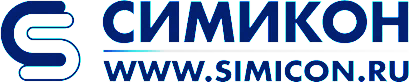 Комплексы ФВФ
ГРОМ-1
ПАРКОН-А
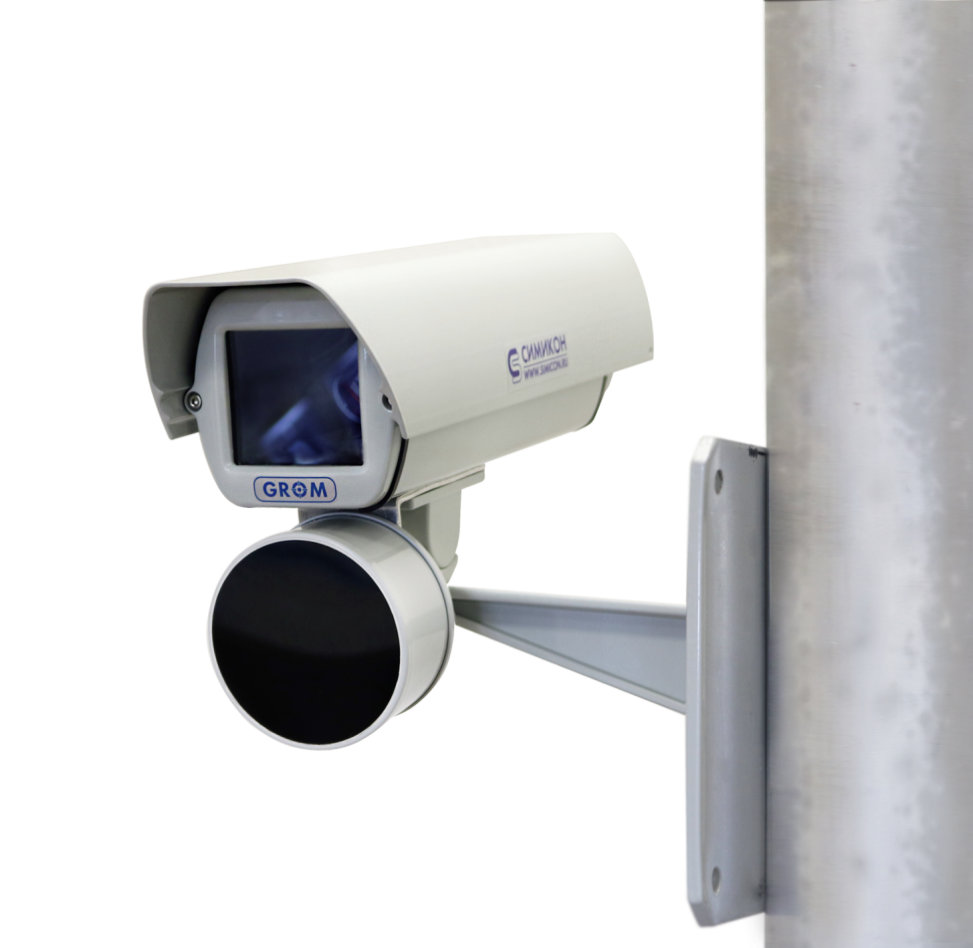 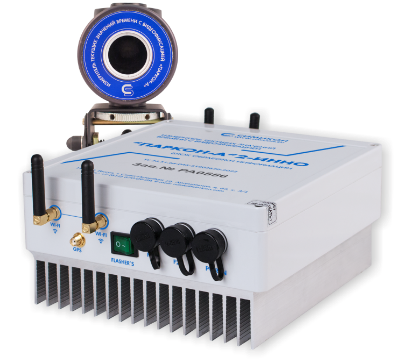 Интеллектуальный видеорегистратор
Мобильный комплекс
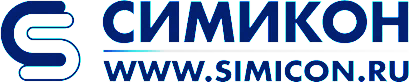 Универсальный «КОРДОН.ПРО»
Распознает номера

Автоматически измеряет скорости всех ТС

Классифицирует типы и определяет марки ТС

Передает данныев режиме on-line
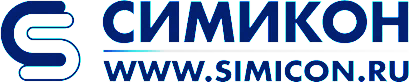 Примеры нарушений
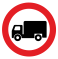 Автоматический контроль запрета движения грузового транспорта по отдельным полосам
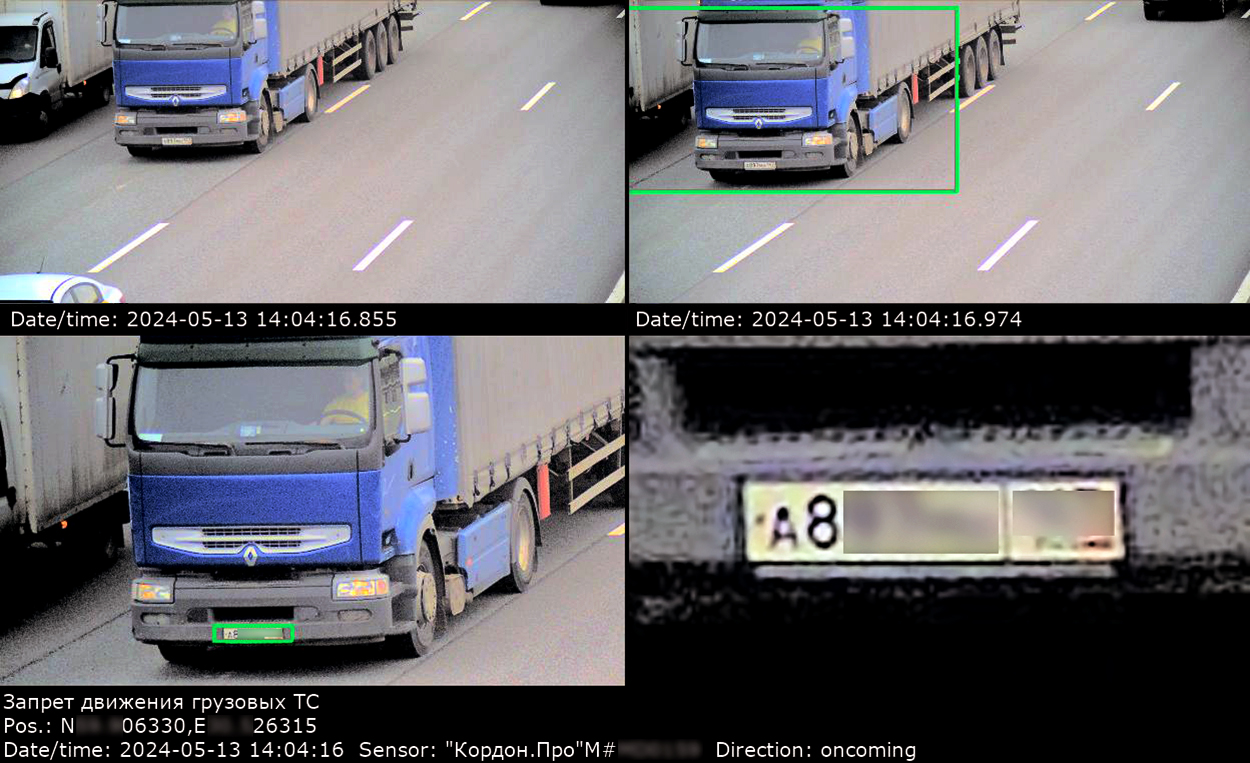 Автоматическое сохранение видеоролика по каждому нарушению

Поддерживается формат сжатия видео H.264
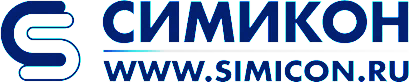 Примеры нарушений
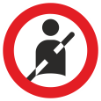 Движение без пристегнутого ремня безопасности водителя или пассажира
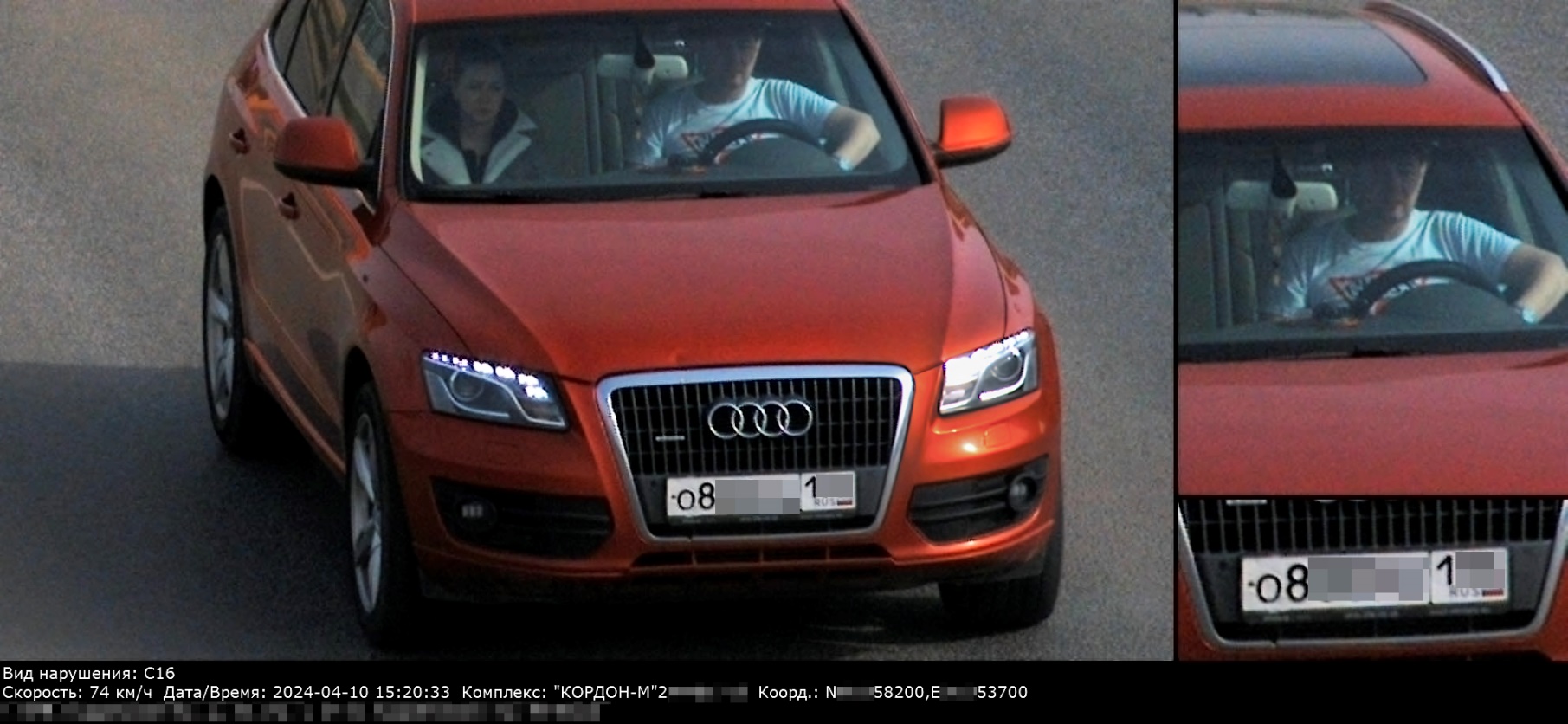 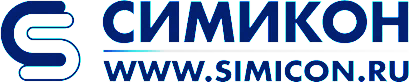 Розыск ТС по базам данных
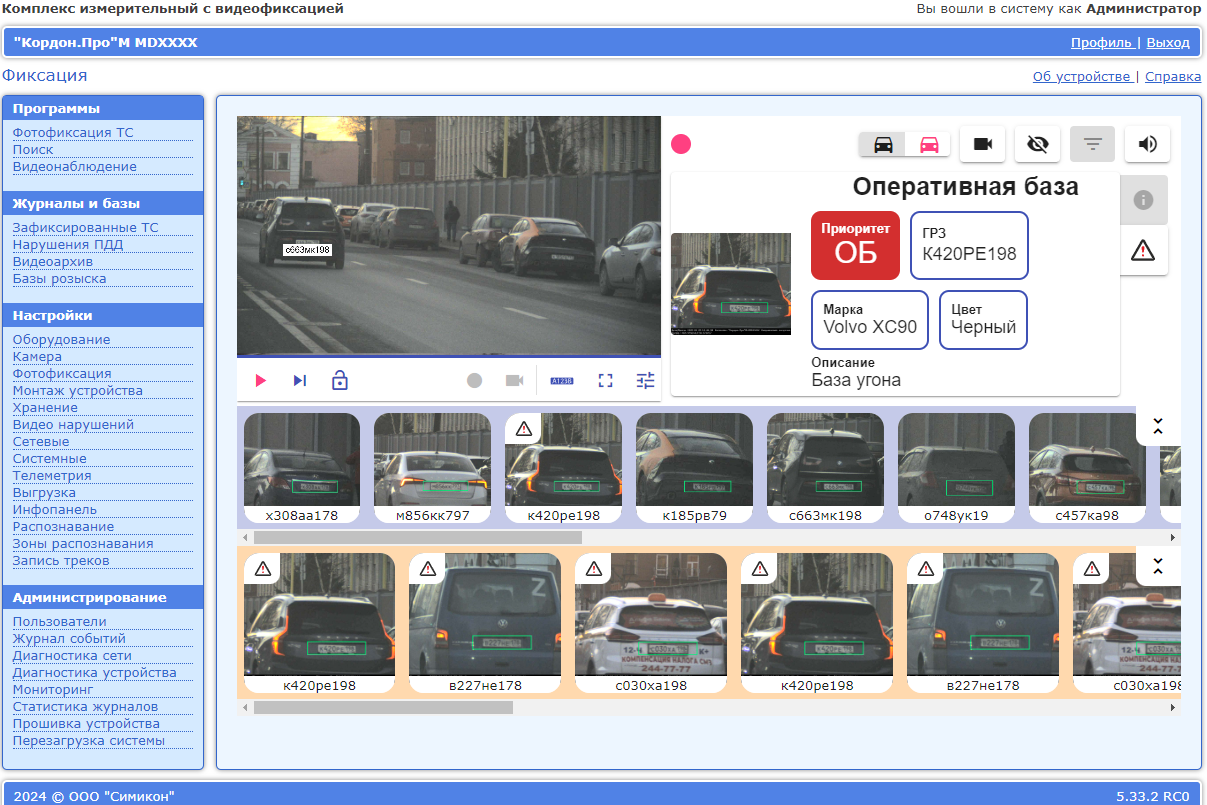 Фотофиксация ТС с обнаруженным ТС из оперативной базы
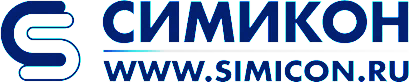 Анализ статистики
Средняя скорость за сутки
Интенсивность трафика
Статистика превышений скорости
Статистика движения по полосам
Статистика по скорости
Число превышений скорости 
Статистика по фиксации нарушений (количество по каждому типу)
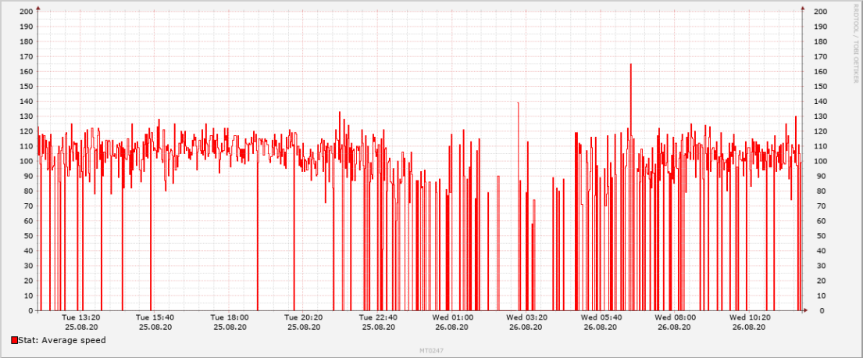 Почасовая нагрузка
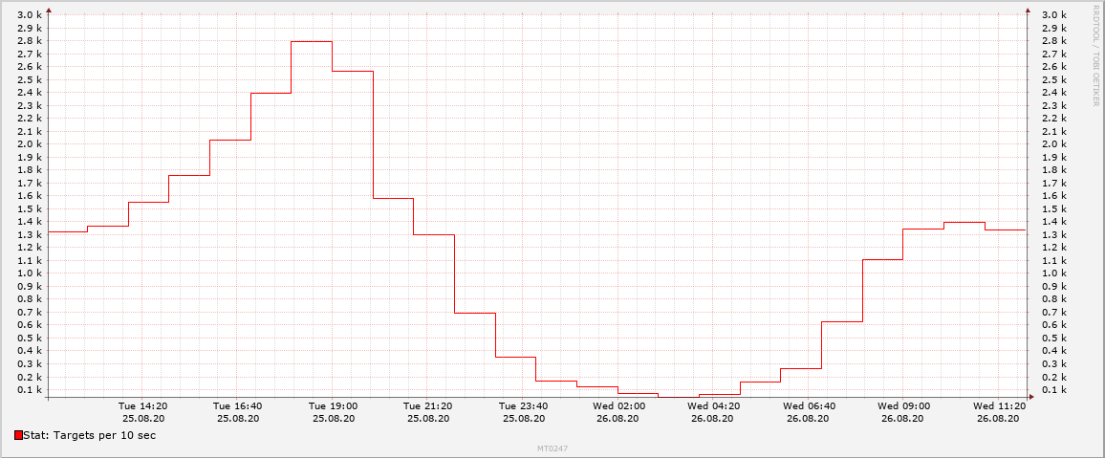 Любую статистику можно сформировать по направлению движения (попутные, встречные), задать полосу движения, 
интервал времени.
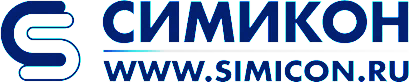 Интеграция с АСУДД
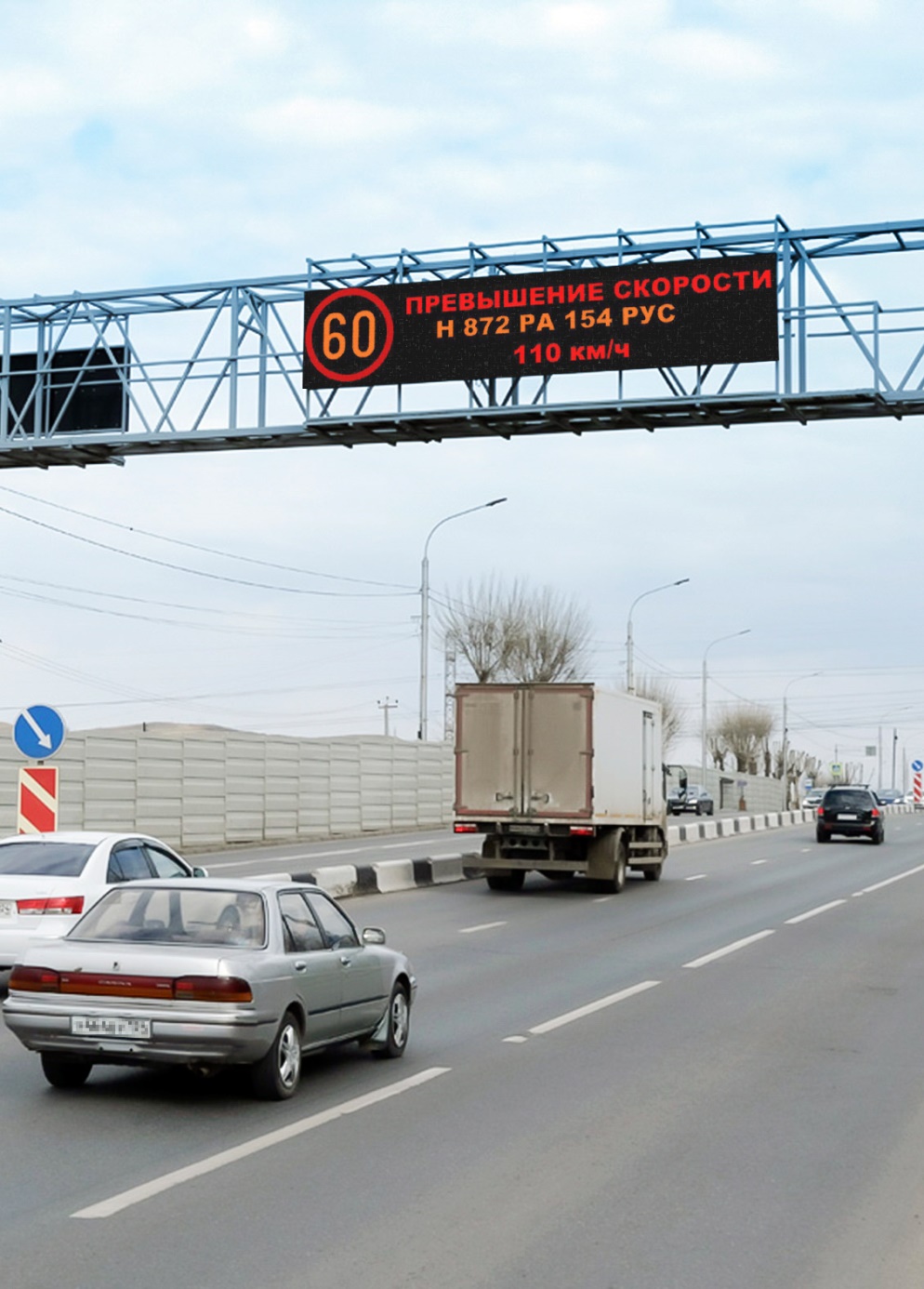 Данные с комплексов могут использоваться для:
Информирование водителя о его скорости.

Интеллектуальное управление дорожным движением включая адаптивное управление светофорами. 

Определение интенсивности транспортных потоков и классификация ТС по категориям.

Информирование водителей и ЦОД о заторах.

Видеонаблюдение для оперативного реагирования на дорожные инциденты.
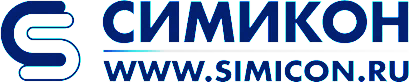 Знаки переменной информации
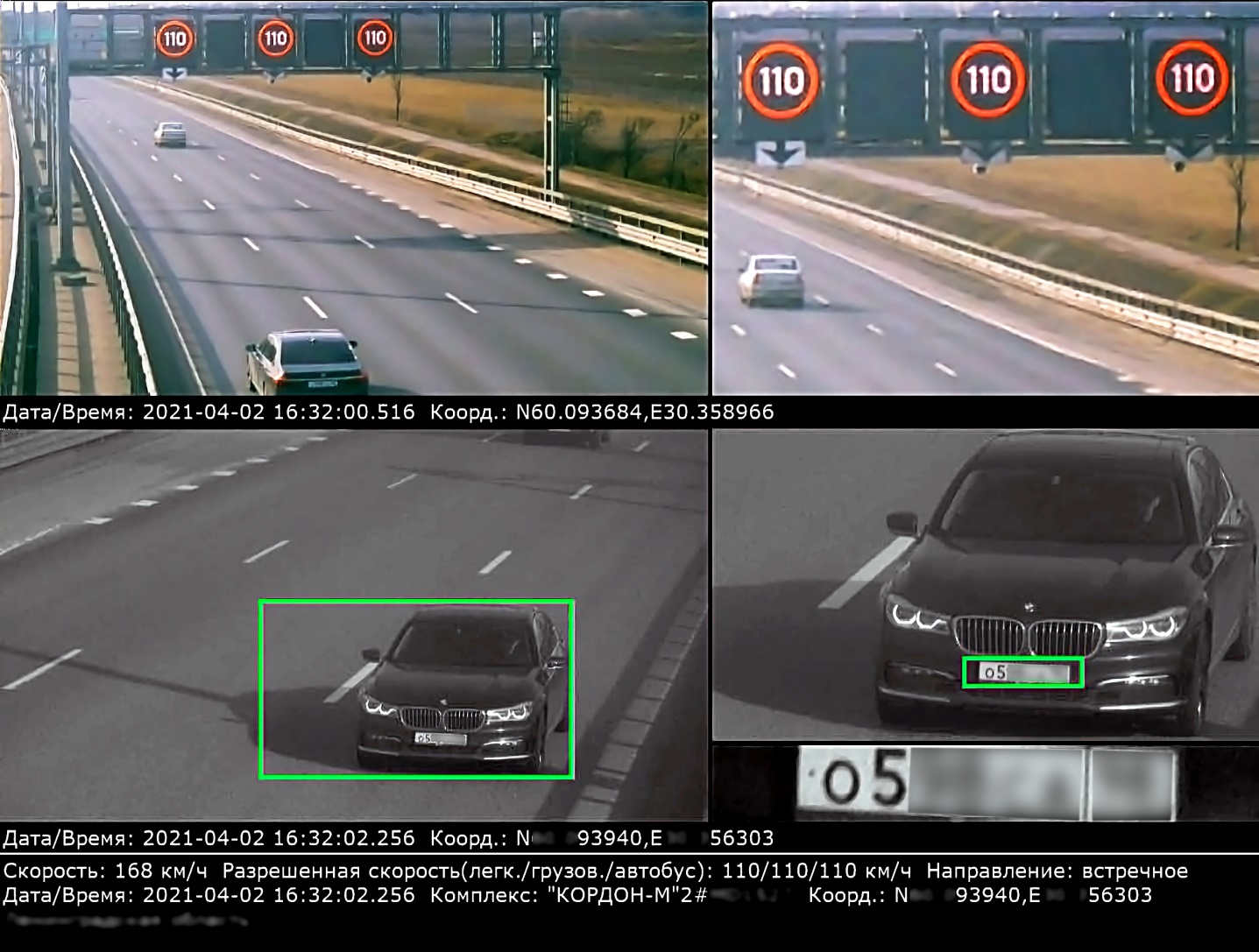 Контролируемый порог скорости устанавливается автоматически по значению скорости на ЗПИ
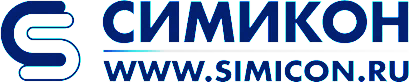 Инфотабло + Комплекс ФВФ
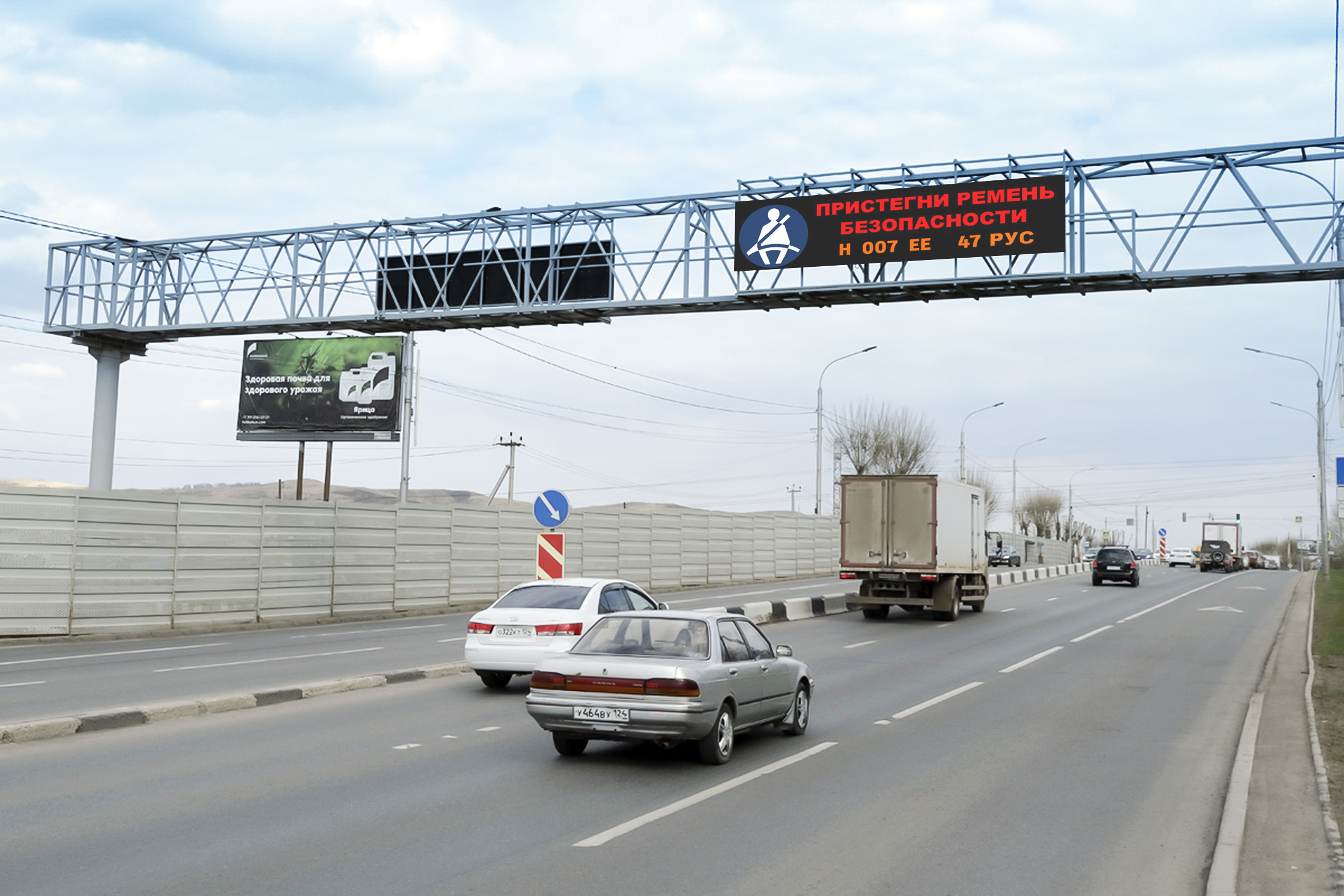 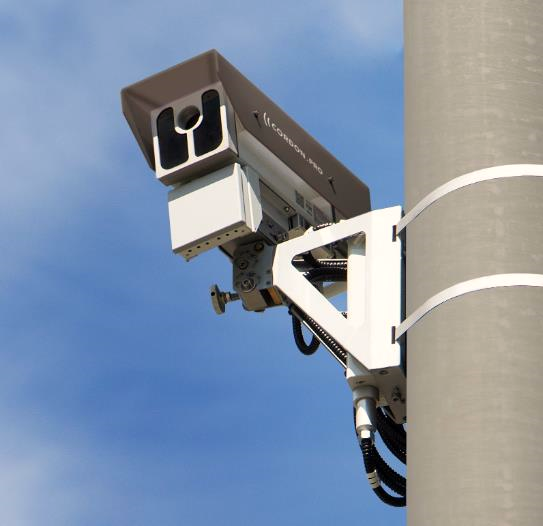 Инфотабло
Комплекс ФВФ
ТПИ (Табло Переменной Информации) для информирования водителей
«КОРДОН.ПРО» для распознавания ГРЗ, классификации и фиксации нарушений ПДД
УМНОЕ ТАБЛО 
ПОВЫШЕНИЕ БЕЗОПАСНОСТИ ДВИЖЕНИЯ
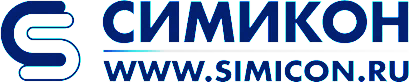 Схема размещения
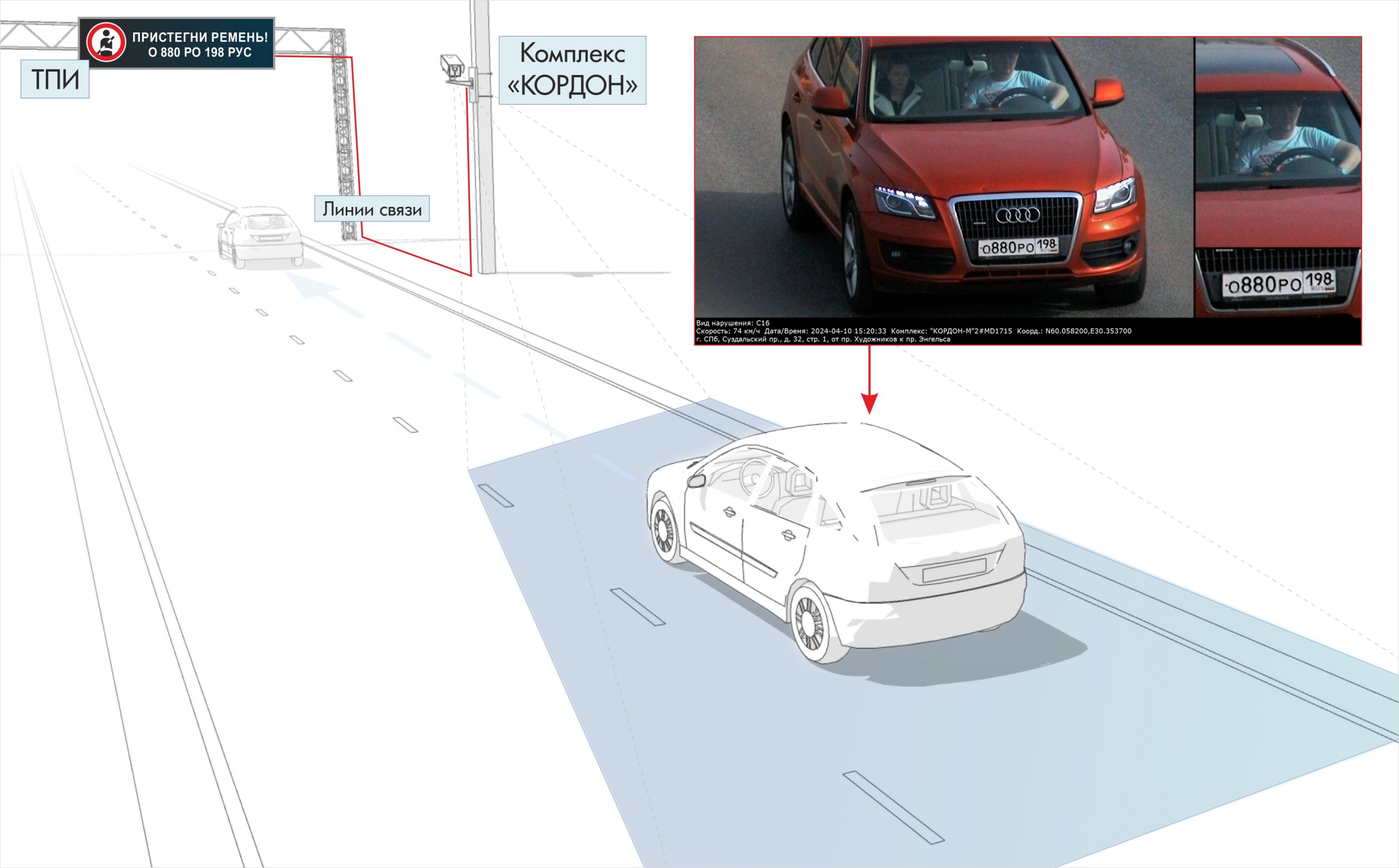 Комплекс ФВФ необходимо соединить с табло любым проводным или беспроводным каналом связи (ВОЛС, Ethernet, Wi-Fi, 3G/4G)
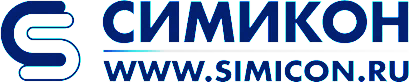 Умный перекресток + Комплекс ФВФ
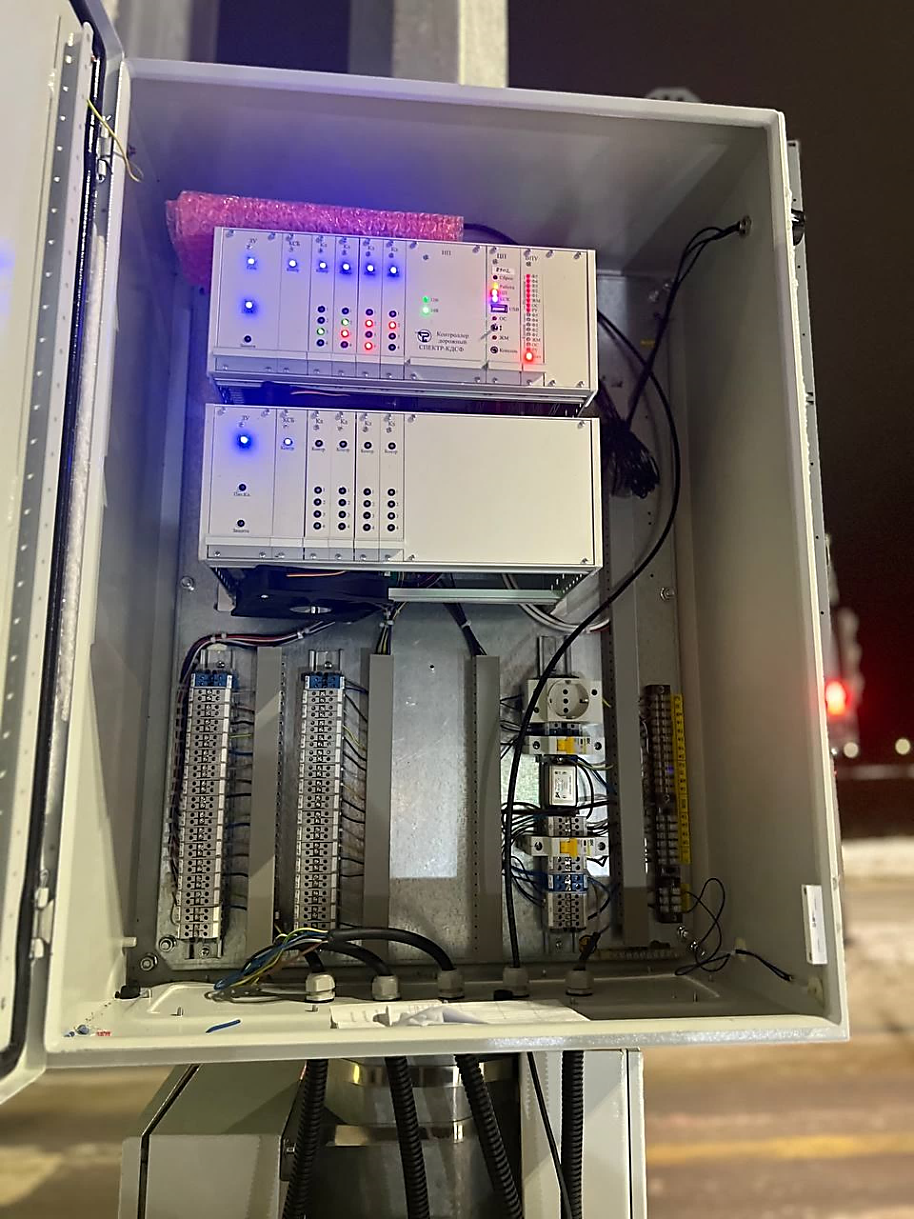 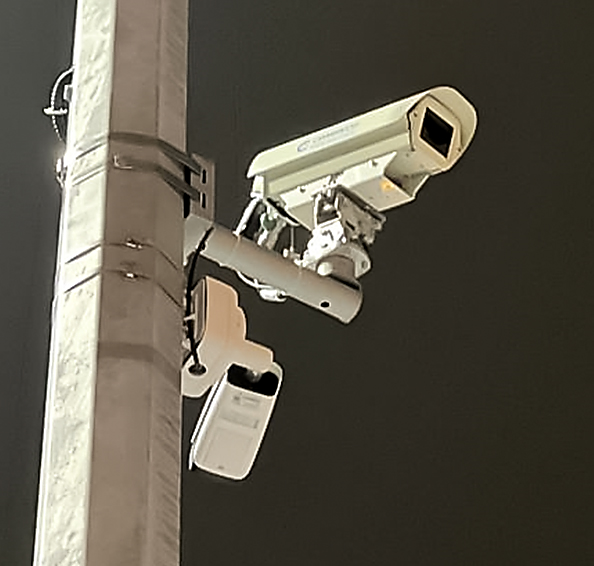 Контроллер
светофоров
Комплекс
«КОРДОН-КРОСС»
Для детектирования транспорта используются неспециализированные камеры
Не требуется устанавливать детекторы транспорта
СИНЕРГИЯ ДВУХ ПРОЕКТОВОБХОДИТСЯ ДЕШЕВЛЕ
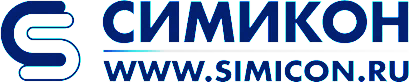 Введение в эксплуатацию
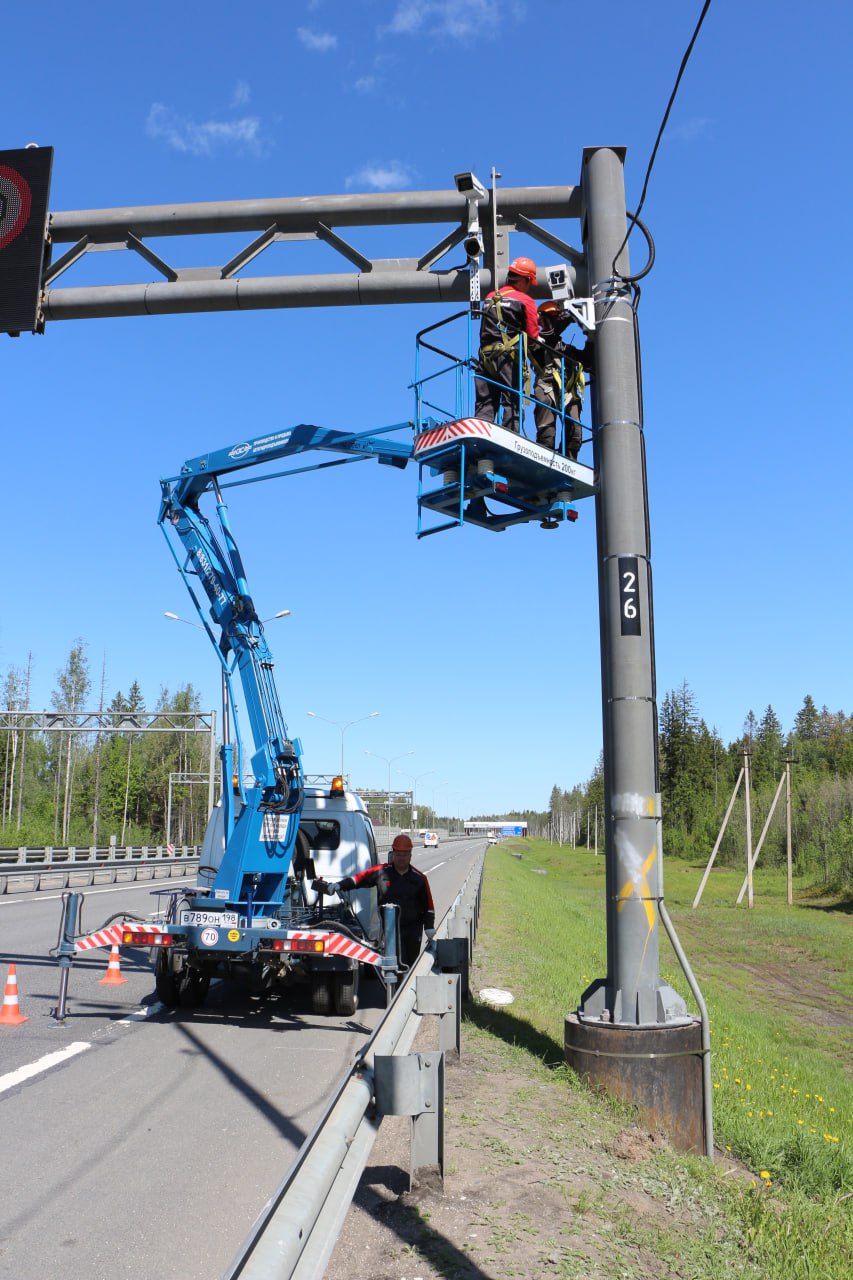 Эффективная техническая поддержка от производителя 

Монтаж и настройка – менее получаса

Оборудование не требует поверки при монтаже

Доступны различные варианты электропитания
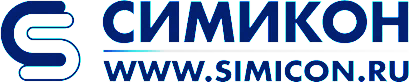 Эффективность ФВФ
2024 год
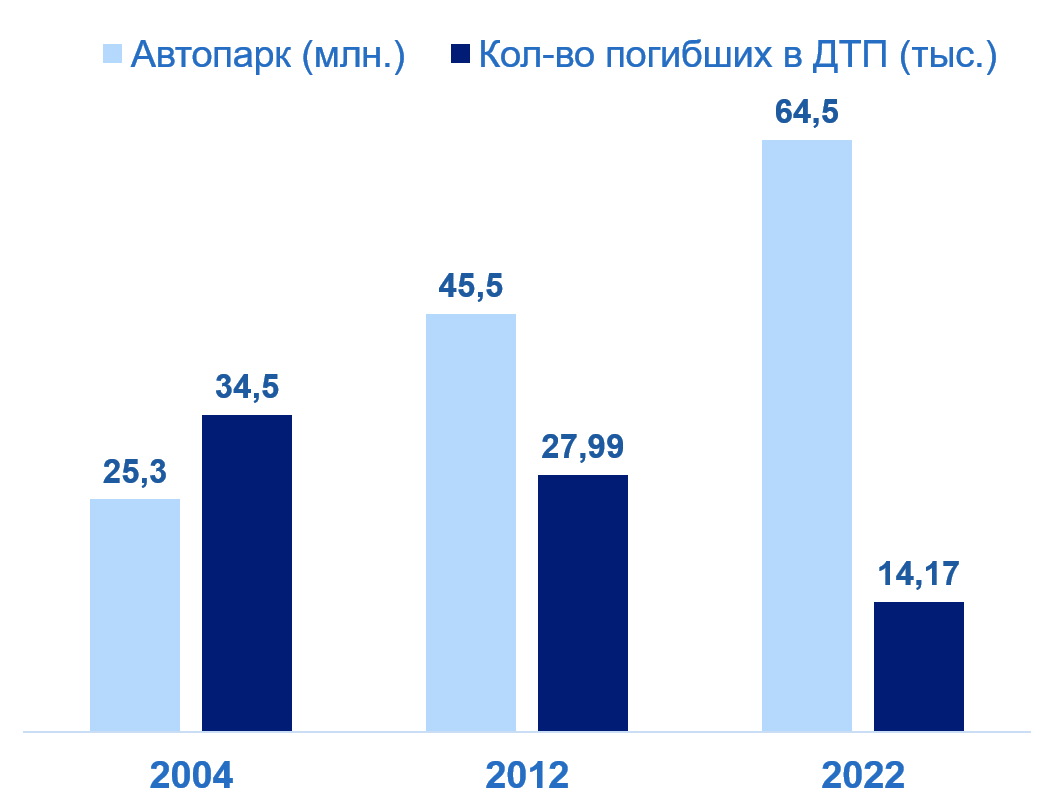 из них:
 237 млн. постановлений выписано  комплексами ФВФ
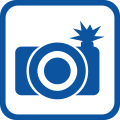 255млн.
нарушений
Общая сумма штрафов
 176,3 млрд. рублей
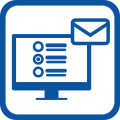 176,3 млрд.
рублей
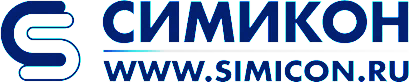 Эффективность комплексов «КОРДОН»
Комплексы семейства «Кордон» фиксируют максимальную долю нарушений ПДД  (по статистике одного из регионов России в 2024-2025 годах)
* Эффективность – доля зафиксированных нарушений конкретным комплексом в  % от общего количества нарушений ПДД
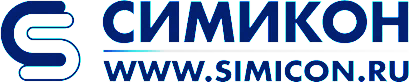 Комплексы ФВФ – важный элемент транспортной инфраструктуры
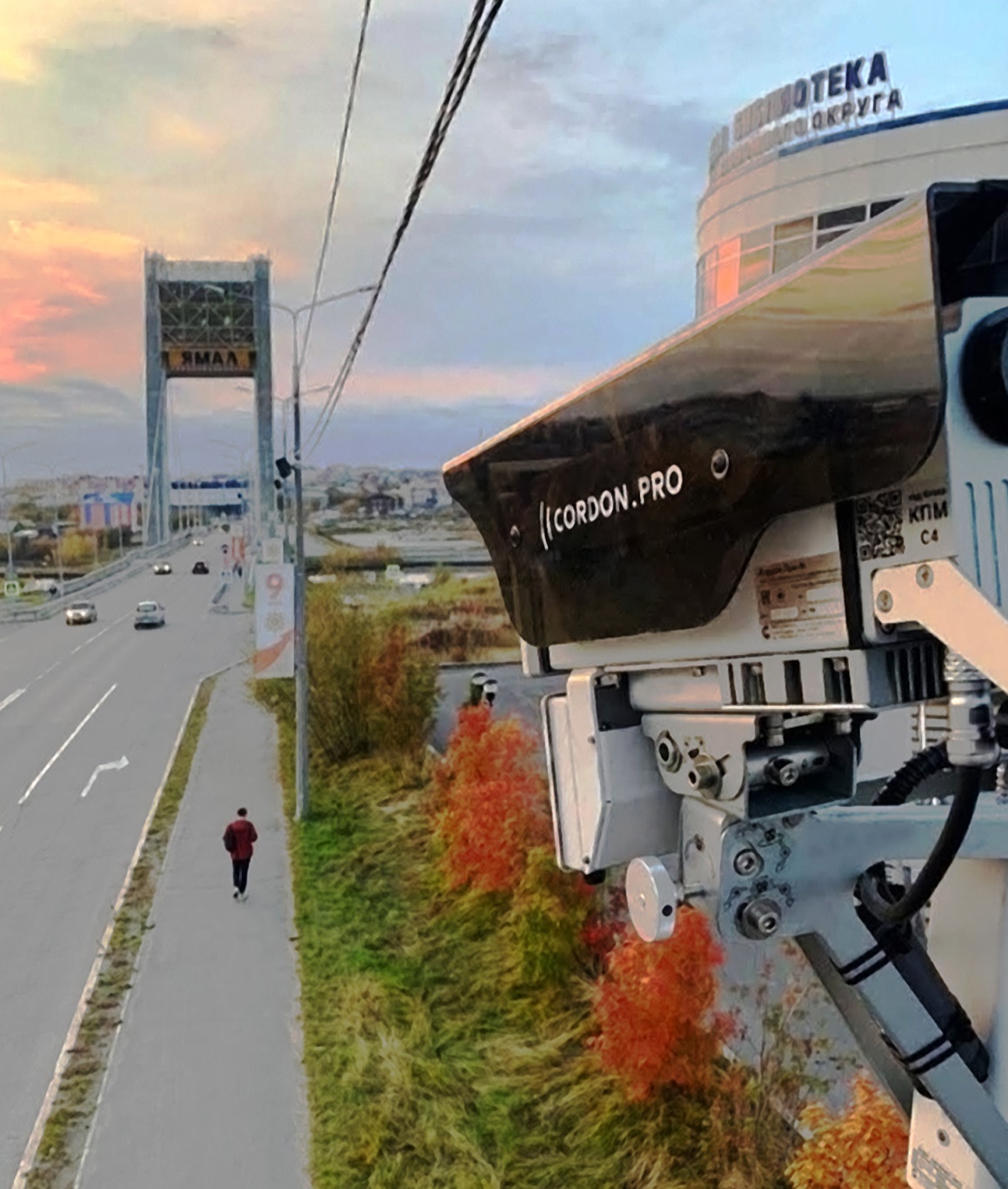 Надежность комплексов компании «СИМИКОН» подтверждена опытом эксплуатации во многих регионах России

Универсальные возможности комплексов ФВФ «КОРДОН»,«ГРОМ»

Интеграция комплексов ФВФ с АСУДД и системами ИТС (информирование водителей, «умные» светофоры, и т.д.) 

Широкие дополнительные возможности (видеонаблюдение, поиск ТС по базам данных)

Помощь в проектировании, эффективная техническая поддержка по введению в эксплуатацию

Эффективность работы комплексов семейства «КОРДОН» подтверждена статистикой применения
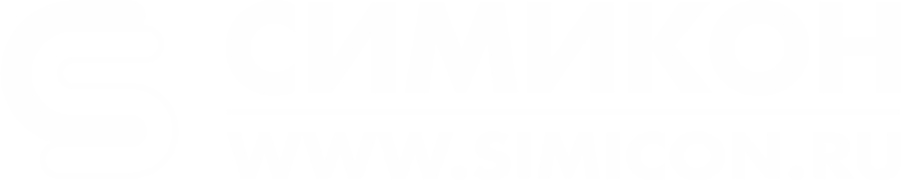 БЛАГОДАРЮ ЗА ВНИМАНИЕ!
ООО «Симикон», Тел.: +7(812) 670-09-09, E-mail: ruinfo@simicon.com